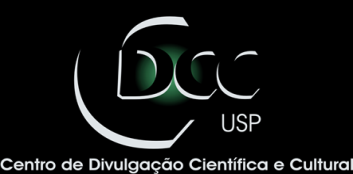 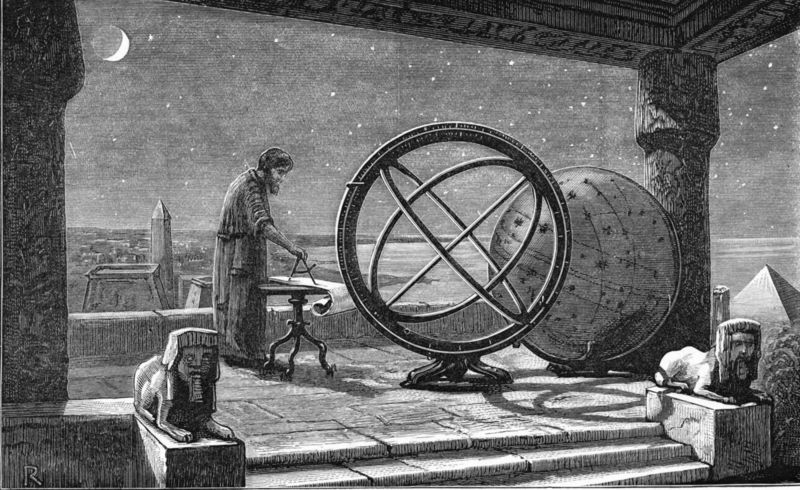 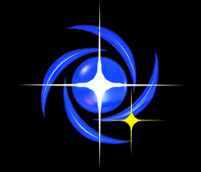 História da observação de Marte
História da observação de Marte
Centro de Divulgação da Astronomia
Observatório Dietrich Schiel
obson R. E.
Astronomia antiga
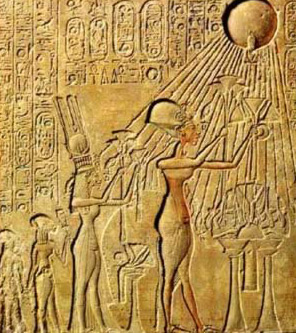 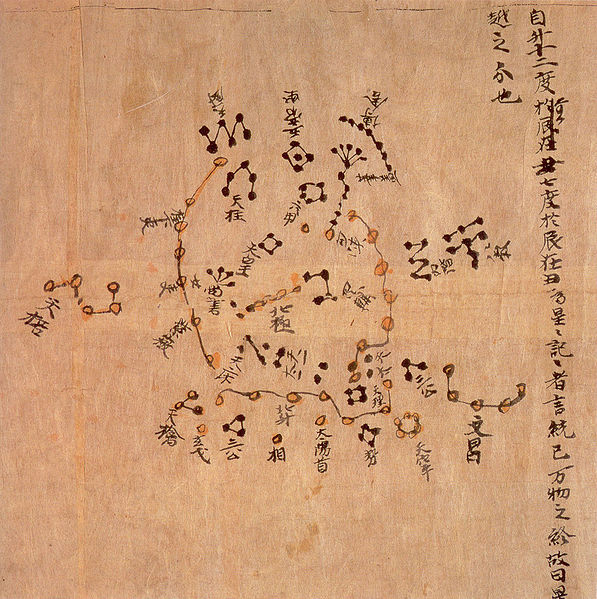 Egito ~2000 a.C. primeiros relatos de observações
China ~1045 a.C. relato de posições de Marte antes da dinastia de Zhou
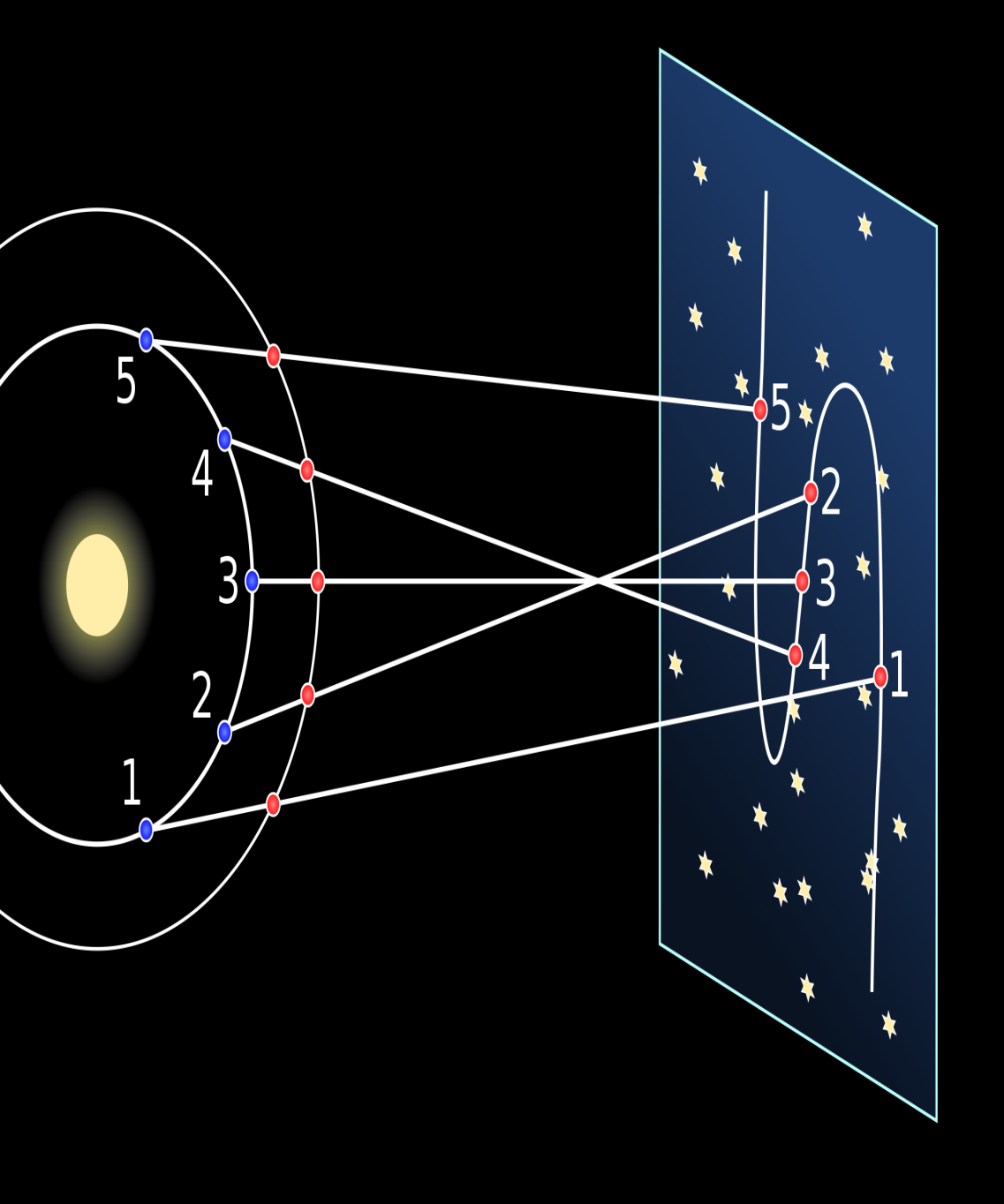 Movimento de planetas
Astronomia antiga
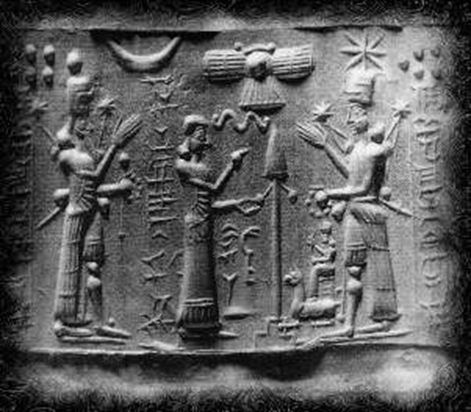 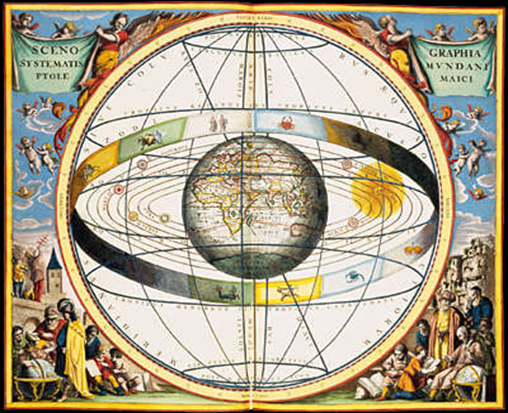 Pensadores e astrônomos gregos/helênicos desenvolveram modelo geocêntrico para explicar movimento de planetas
Astrônomos babilônicos  detalharam   posições de Marte com desenvolvimento da aritmética
Astronomia antiga
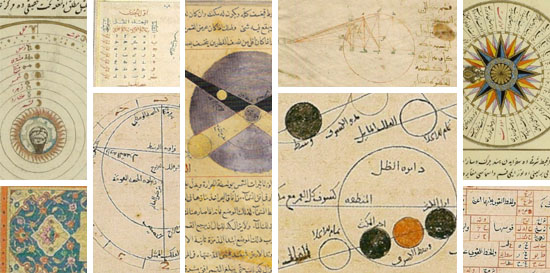 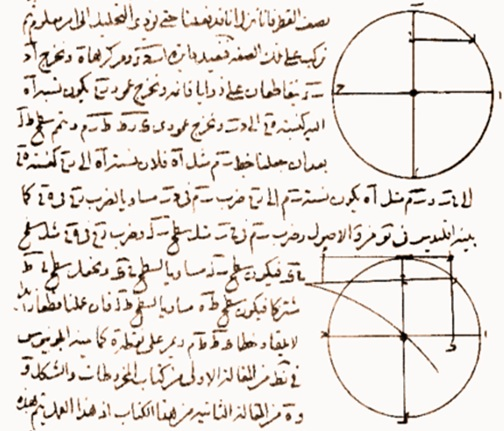 Indianos e islâmicos antigos estimaram o tamanho de Marte e sua distância da Terra
Ptolemeu – Alexandria, Egito ~70 d.C.
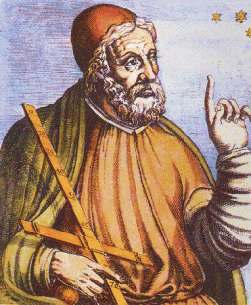 Modelo geocêntrico
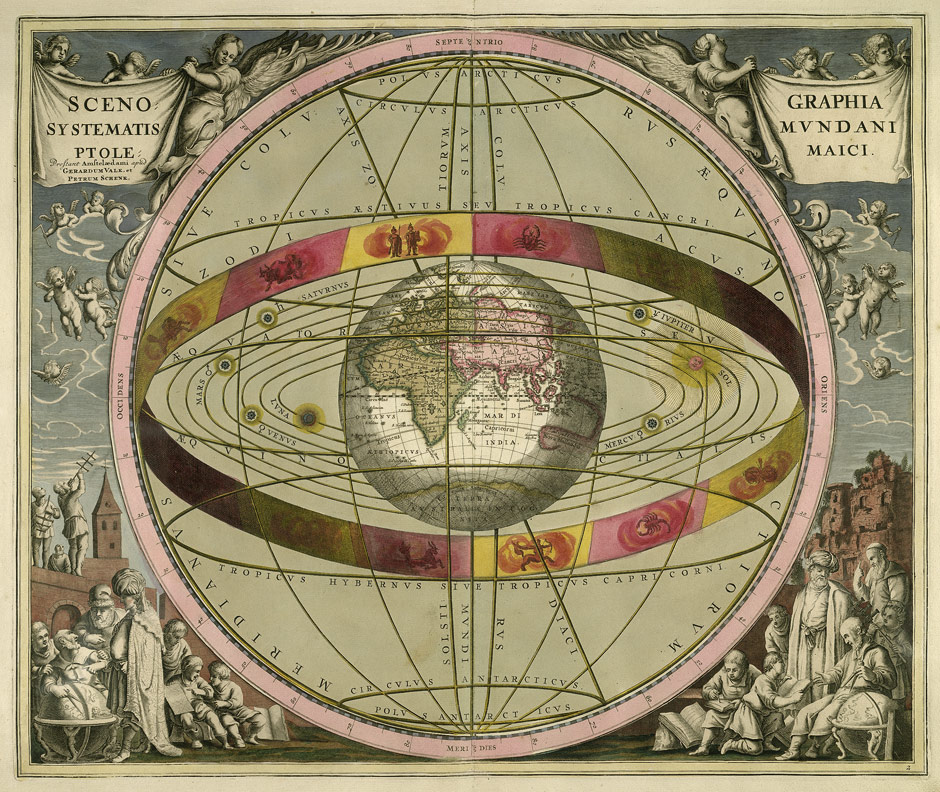 Nicolau Copérnico – Polônia-1473-1543
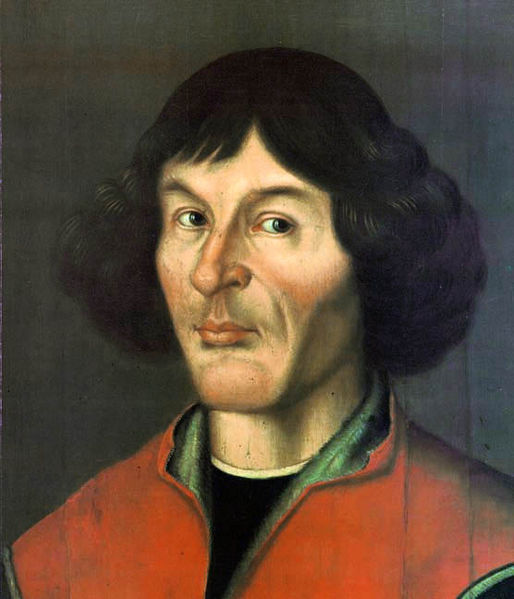 Modelo Heliocêntrico
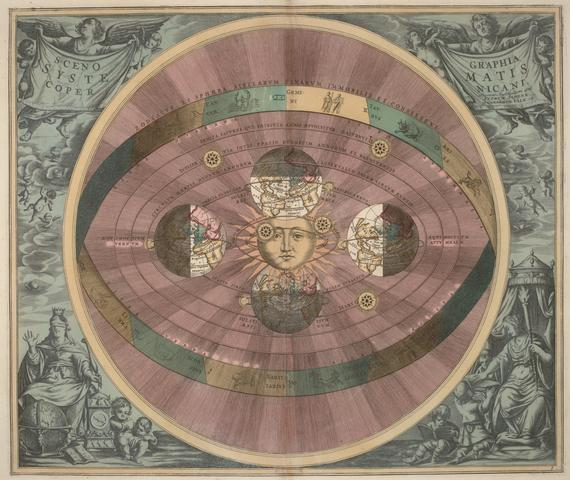 Johannes Kepler – Alemanha -1571 - 1630
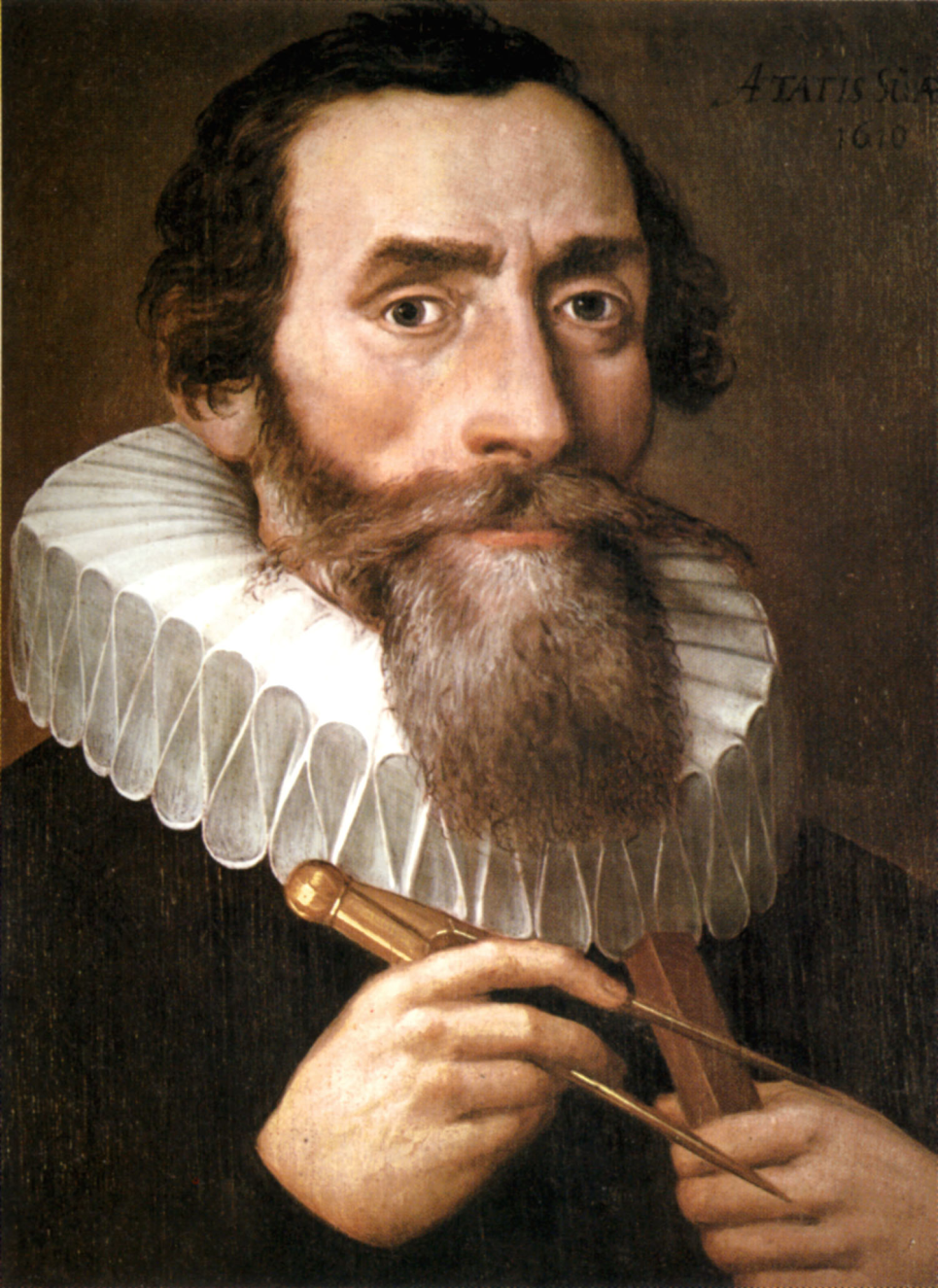 Órbita elíptica
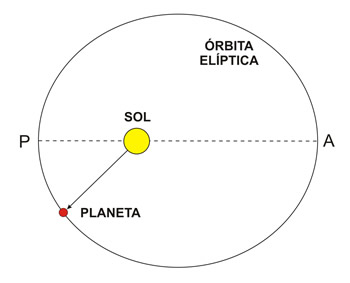 Galileu Galilei – Itália -1564 - 1642
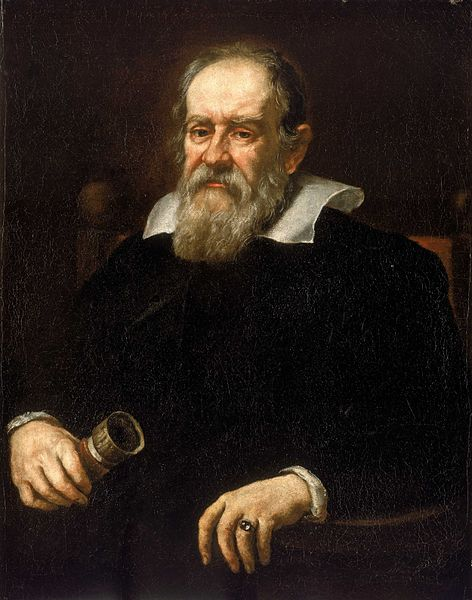 Observações com telescópio
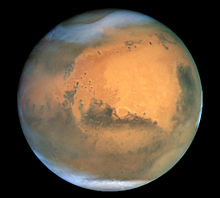 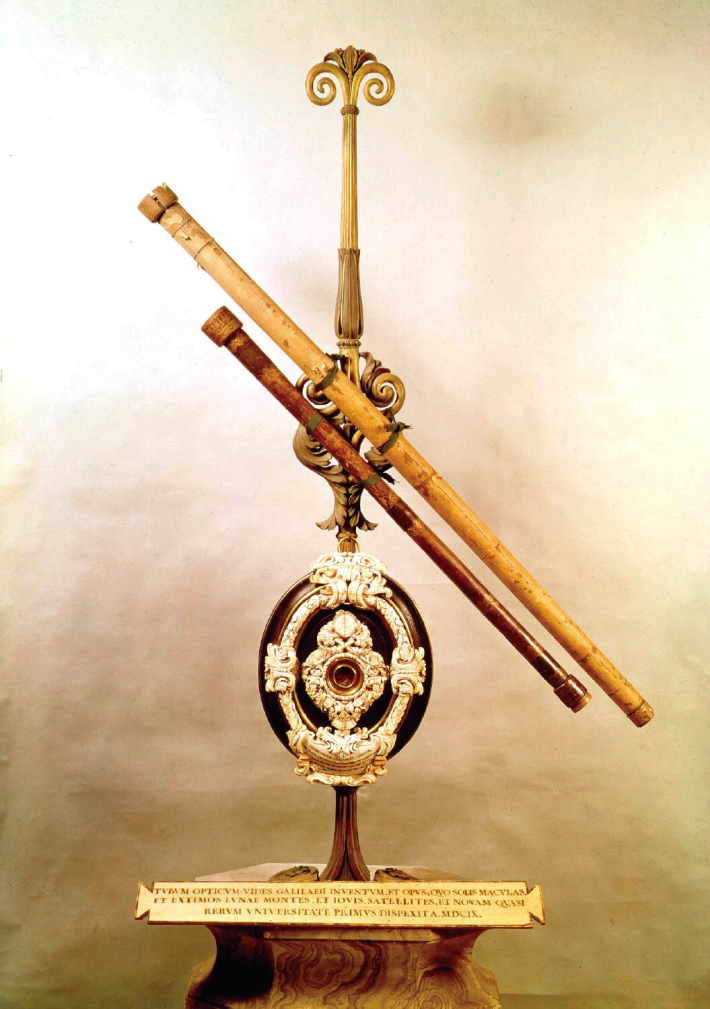 Formações de Albedo e Calotas Polares
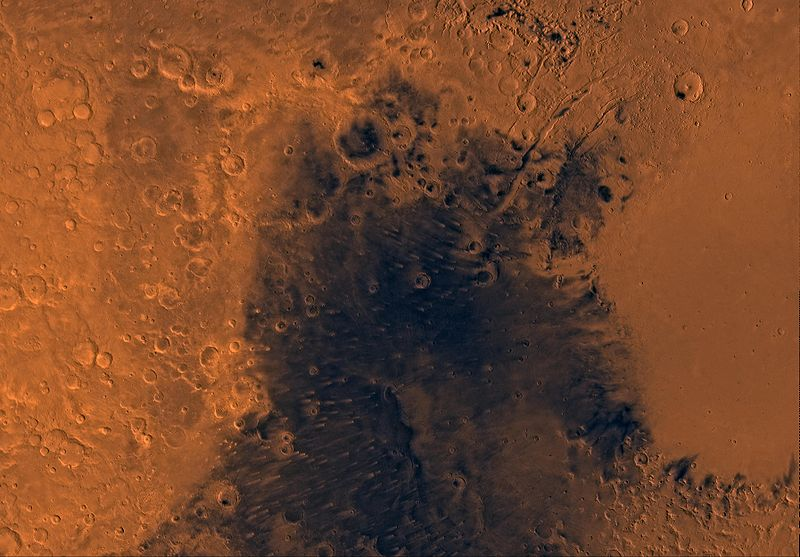 Luneta de Galileu
Planície Syrtis Major
Observações com telescópio
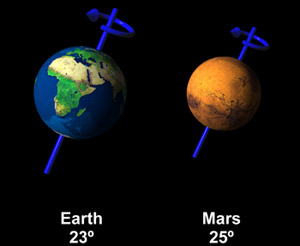 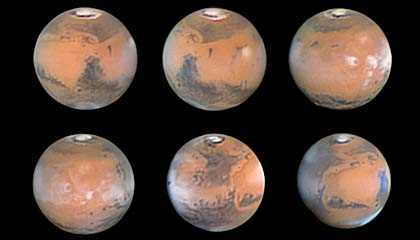 Rotação de Marte
Eixo inclinado
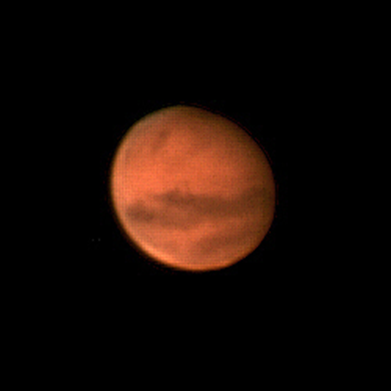 Marte em fase
Giovanni Schiaparelli – 1835 - 1910
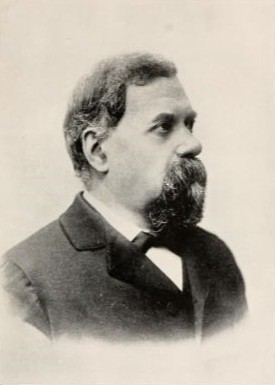 Observações
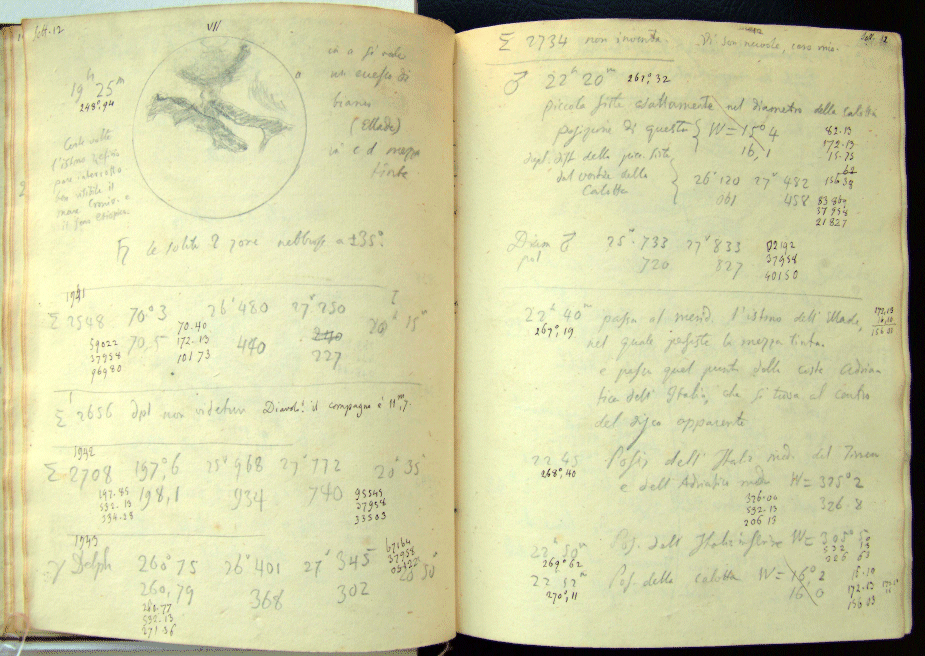 Mares, continentes e canais de Marte
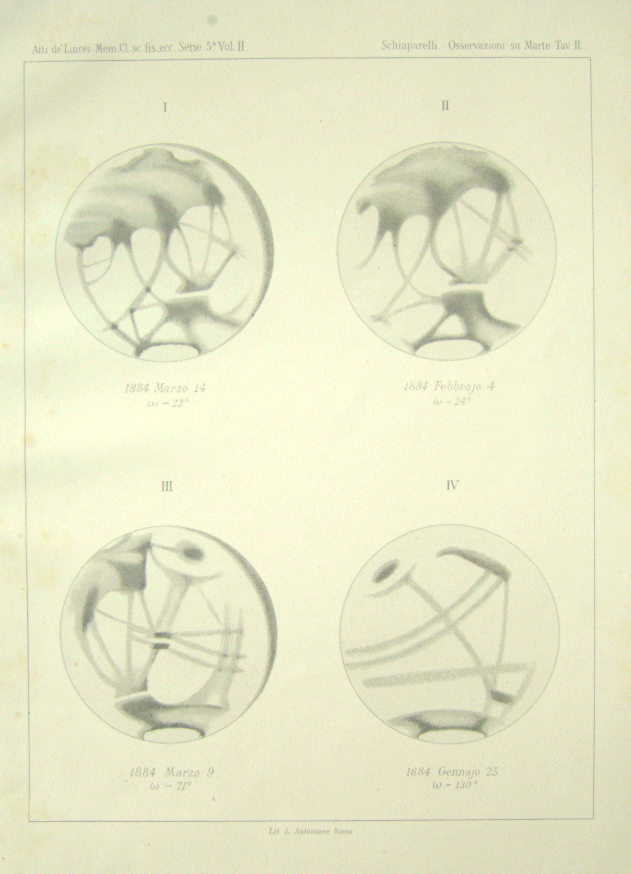 Mapa de Marte
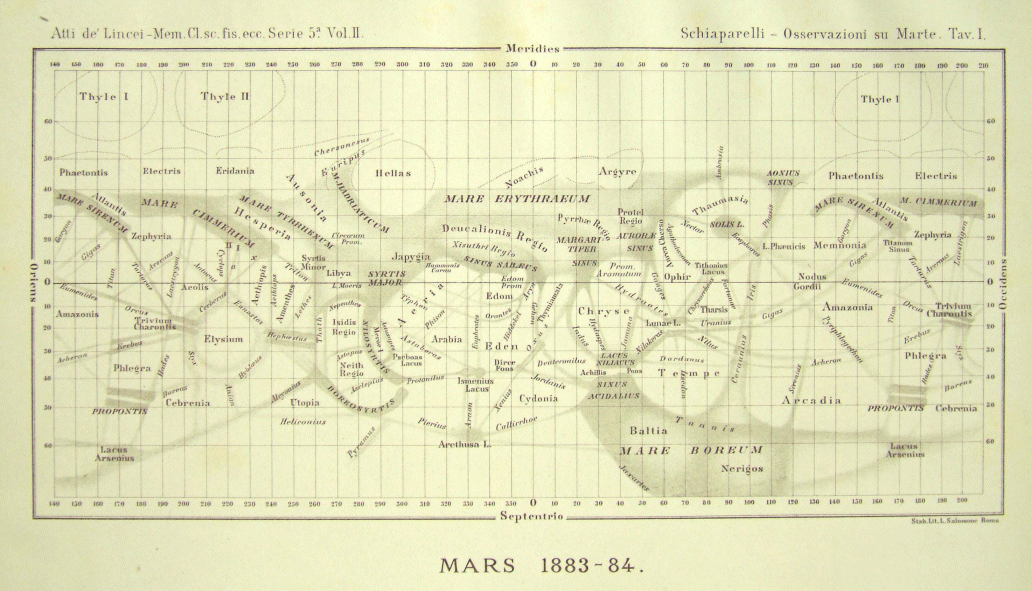 Eugène M. Antoniadi – Grécia/França - 1870 – 1944
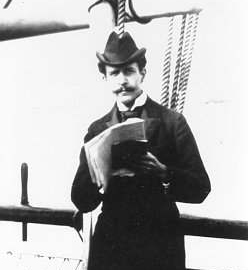 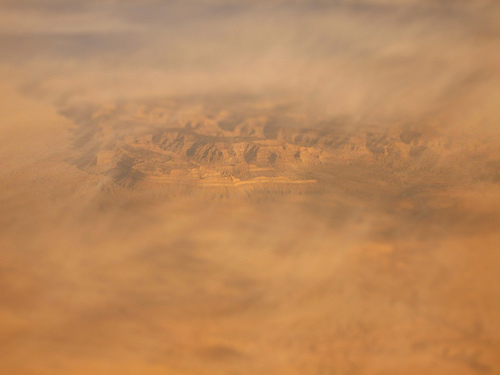 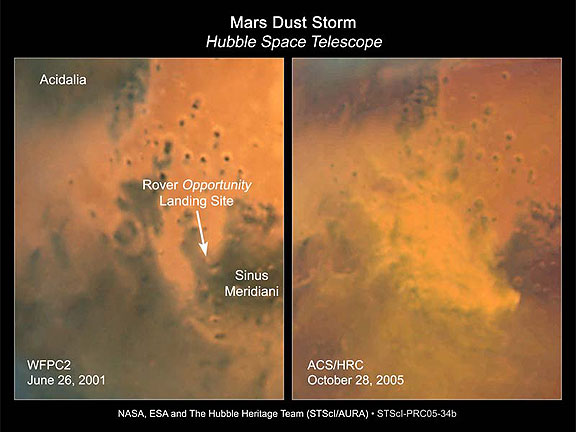 Tempestades de areia em Marte
Percival Lowell – 1855 - 1916
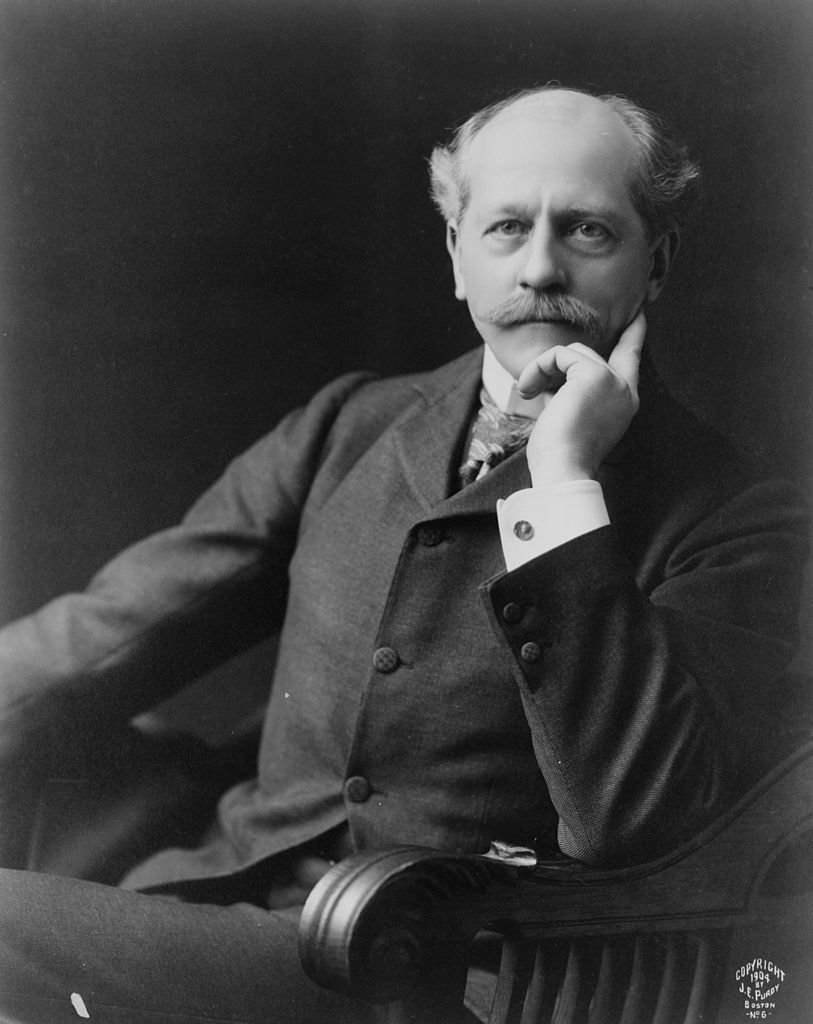 Canais de Marte
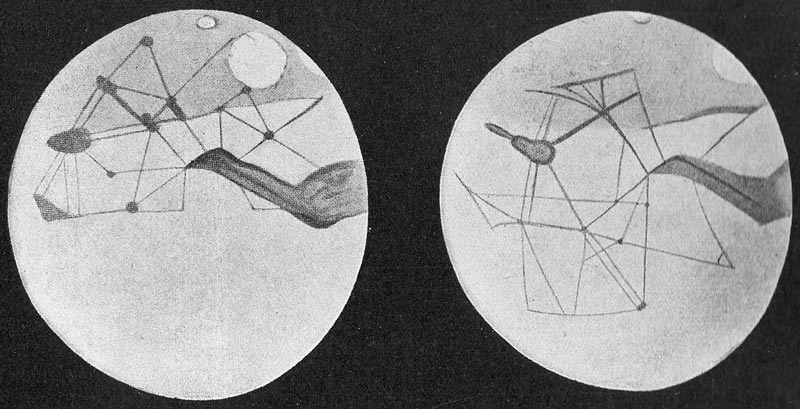 Vida em Marte?
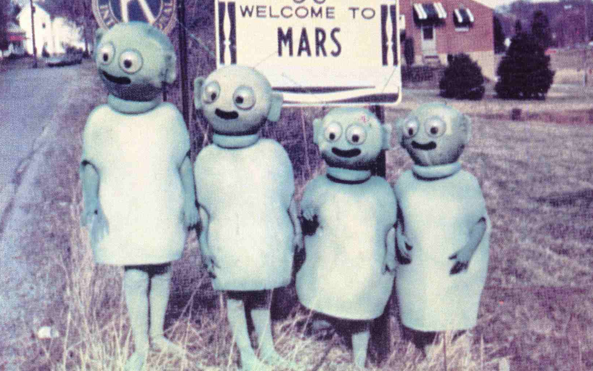 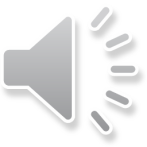 Cultura popular
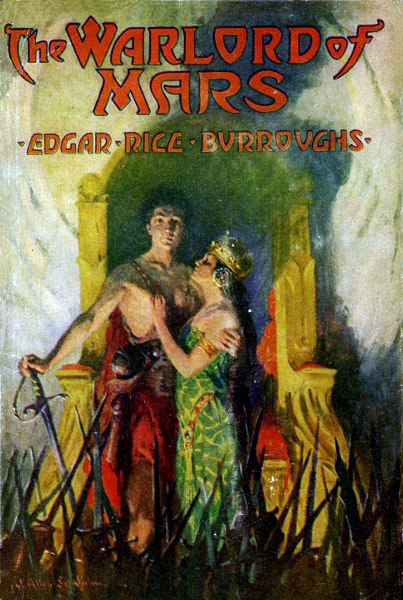 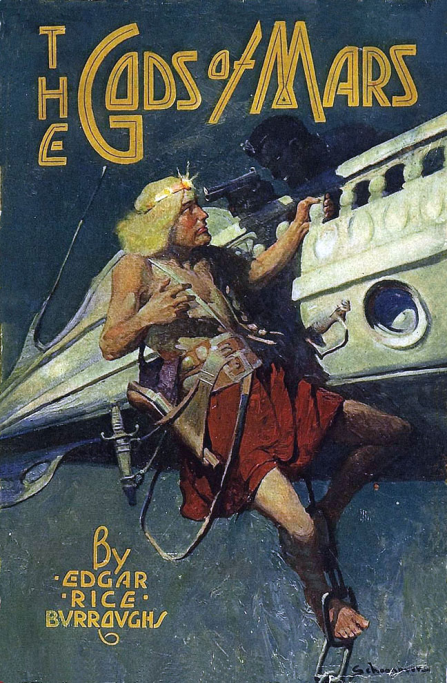 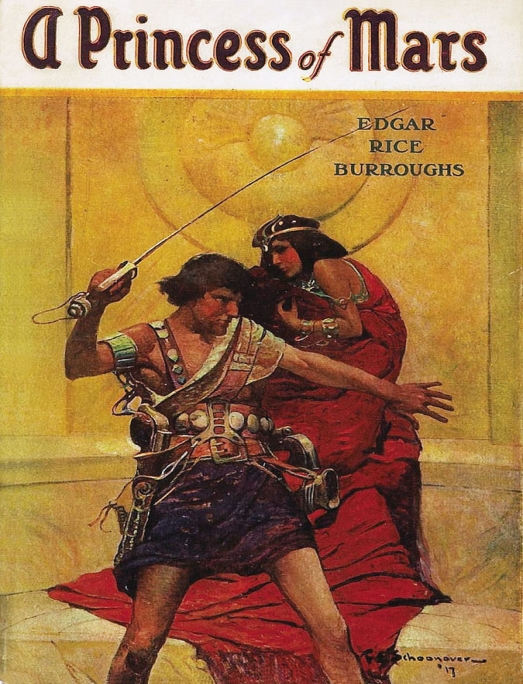 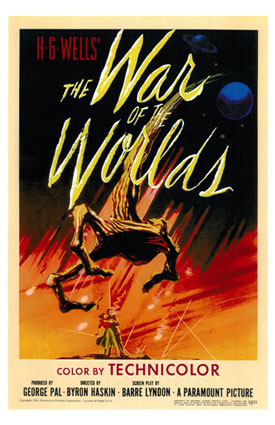 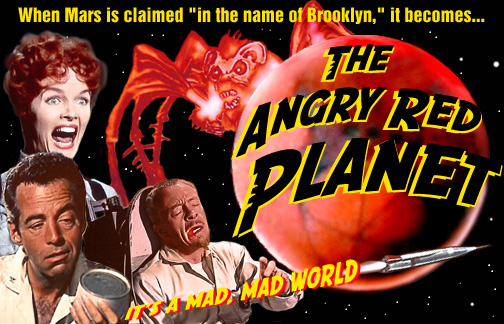 Gerard P. Kuiper –Holanda/México 1905 - 1973
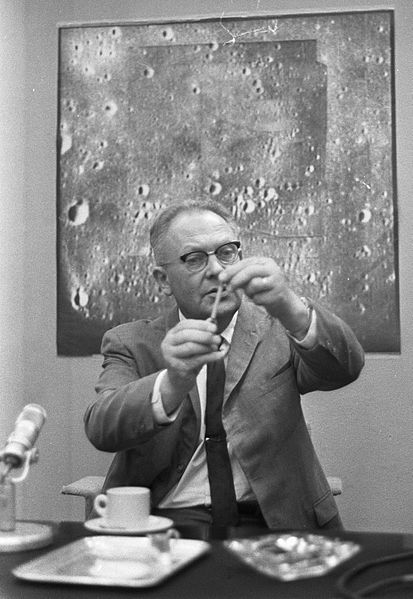 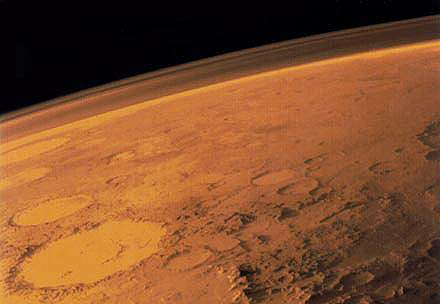 Fina camada de CO2 na atmosfera
Divisão das Formações de Albedo segundo a União Internacional de Astronomia em 1960
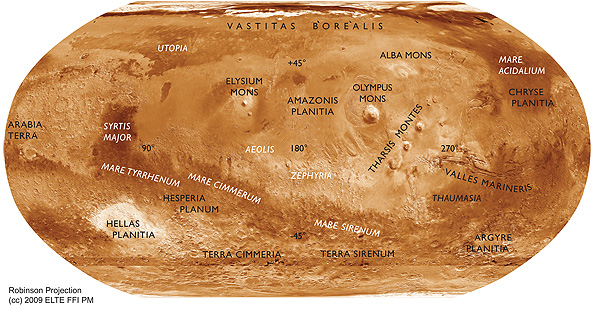 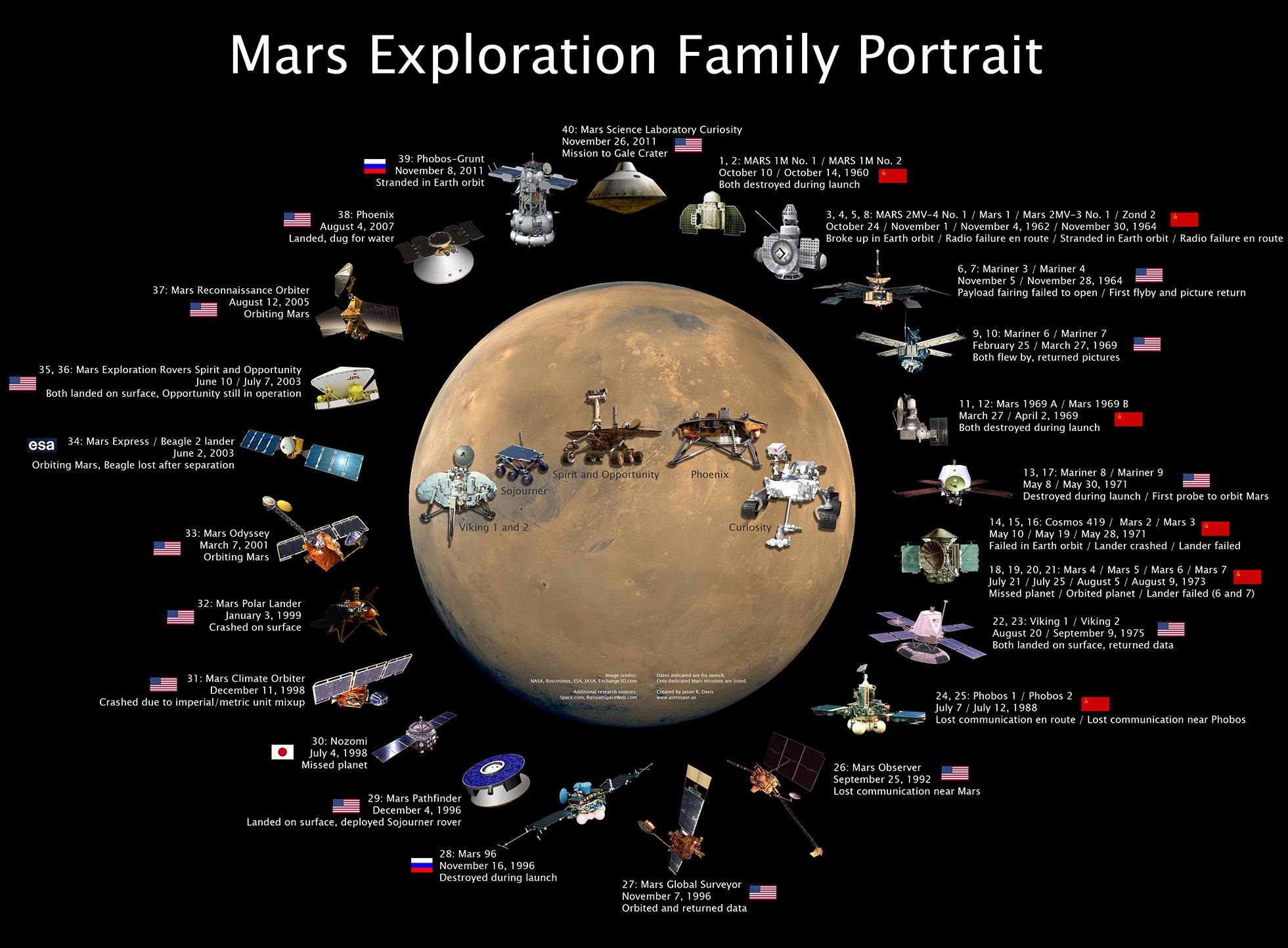 U.S. Mariner, Mars (NASA) décadas de 60 e 70
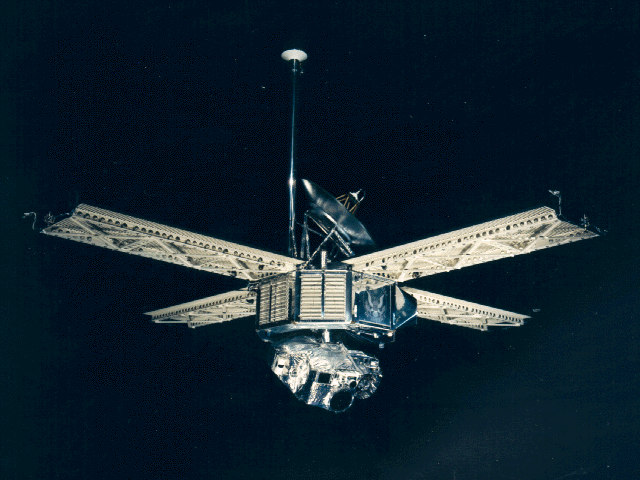 Primeiras imagens de Marte obtidas do Espaço
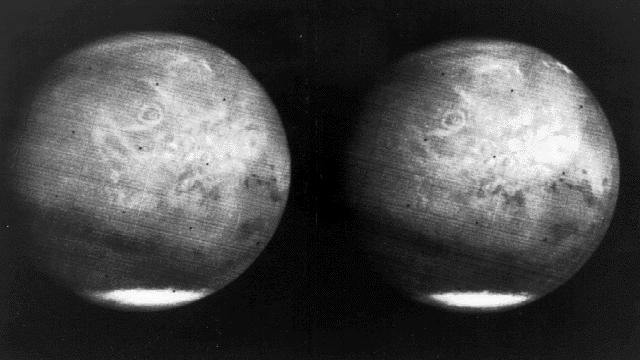 Primeiros detalhes da superfície
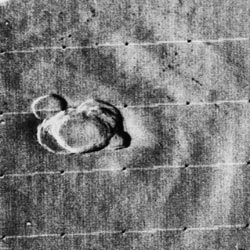 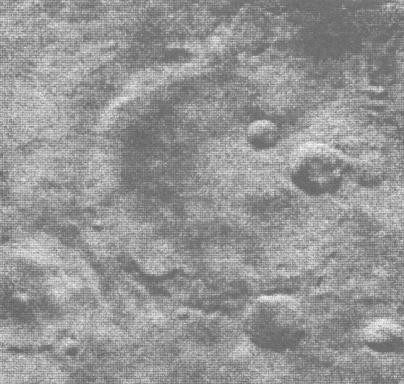 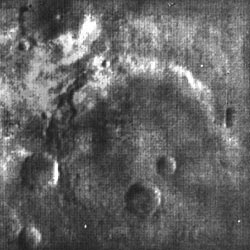 Viking 1 e 2- Década de 70
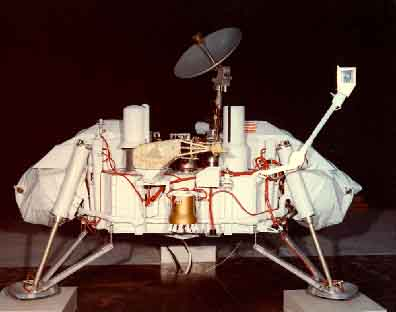 Superfície de Marte
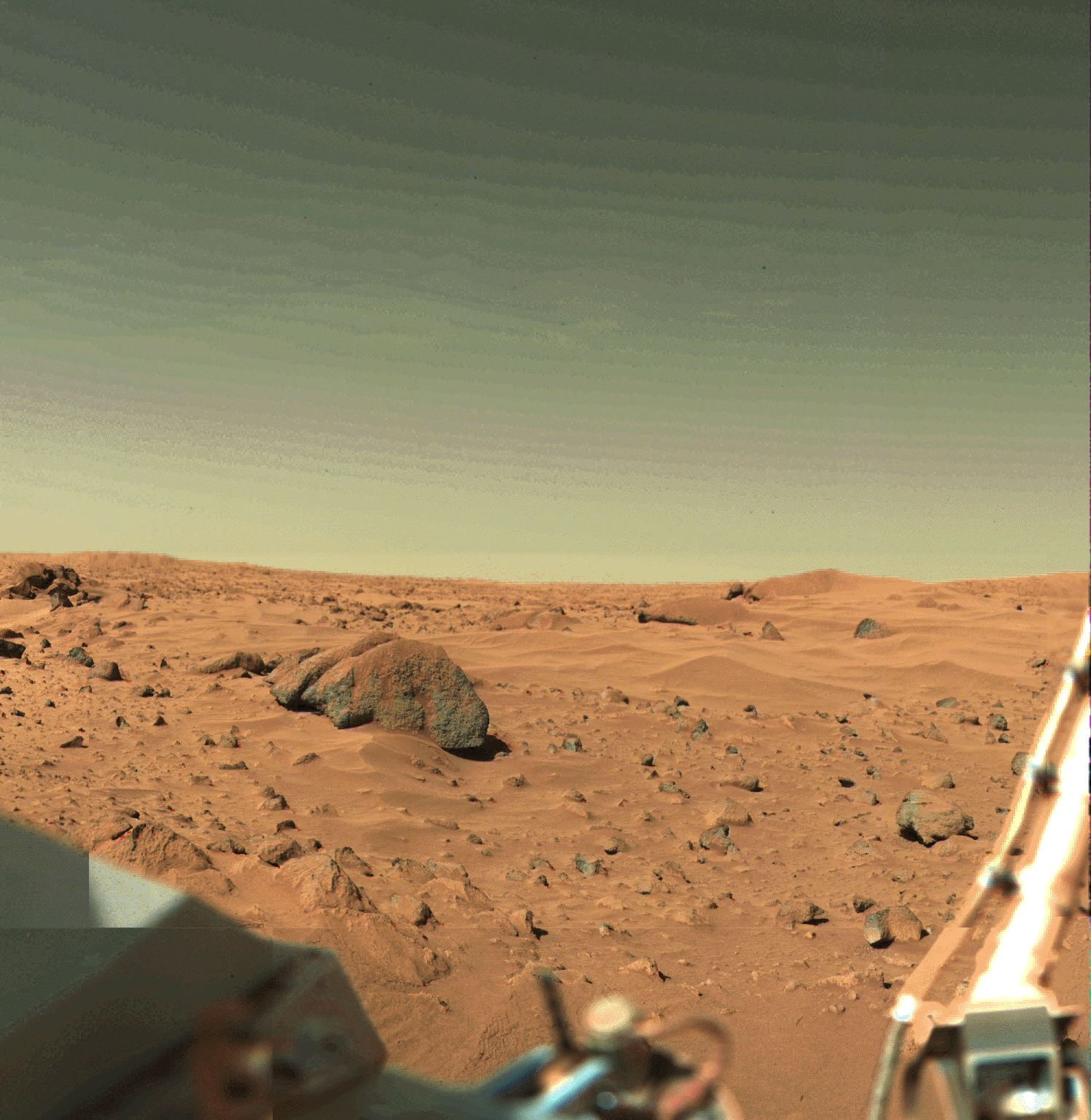 Superfície de Marte
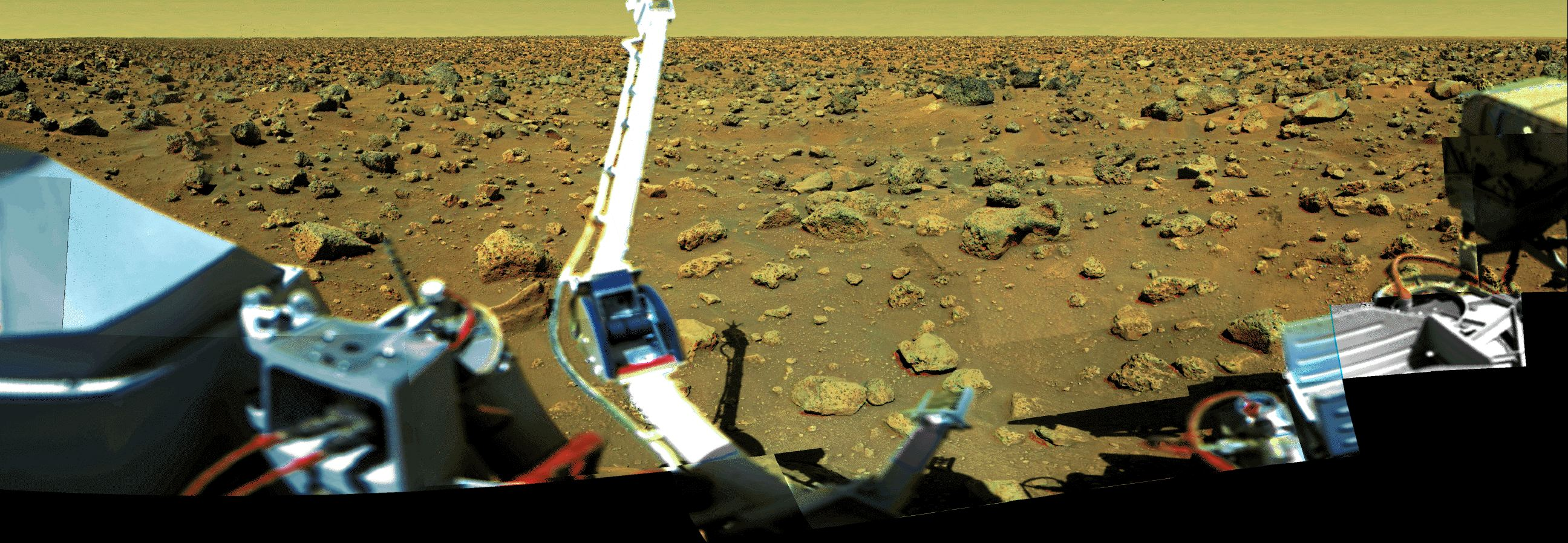 Dúvidas?
Contato: robson.egea@gmail.com
Fim!